Meeting of the Board of Trustees
4 June 2019
Vienna
Table of Contents
Budget & Funding
Reform & Development
Educational Activities
Research & Dialogue
Partnerships & International Cooperation
Requests for BoT Approval
Budget & Funding - 2018
Audit Report by MarkaAudit for 2018:
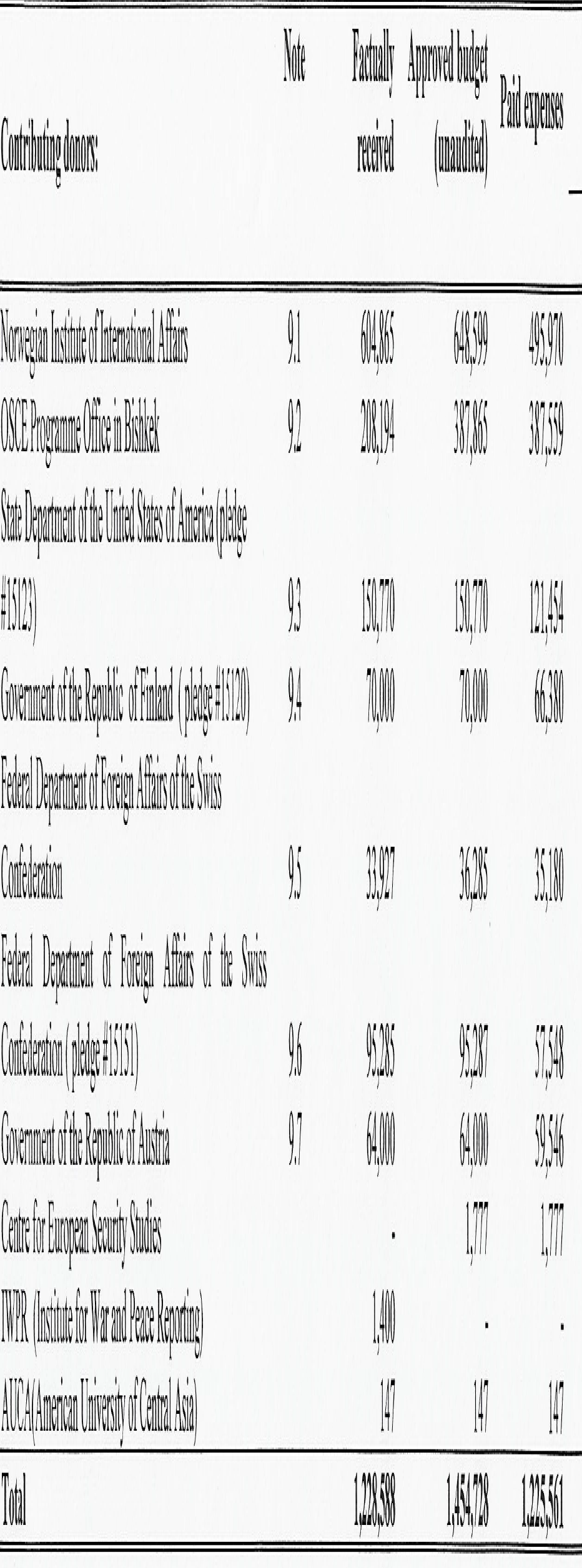 Budget & Funding - 2019
Budget & Funding - 2020
Reform & Development
Replacement of “Operational Manual” 
(revised in 2016) with:

HR Policy
Regulations for Office Work
Financial Policy
Code of Conduct
Reform & Development - Organigram
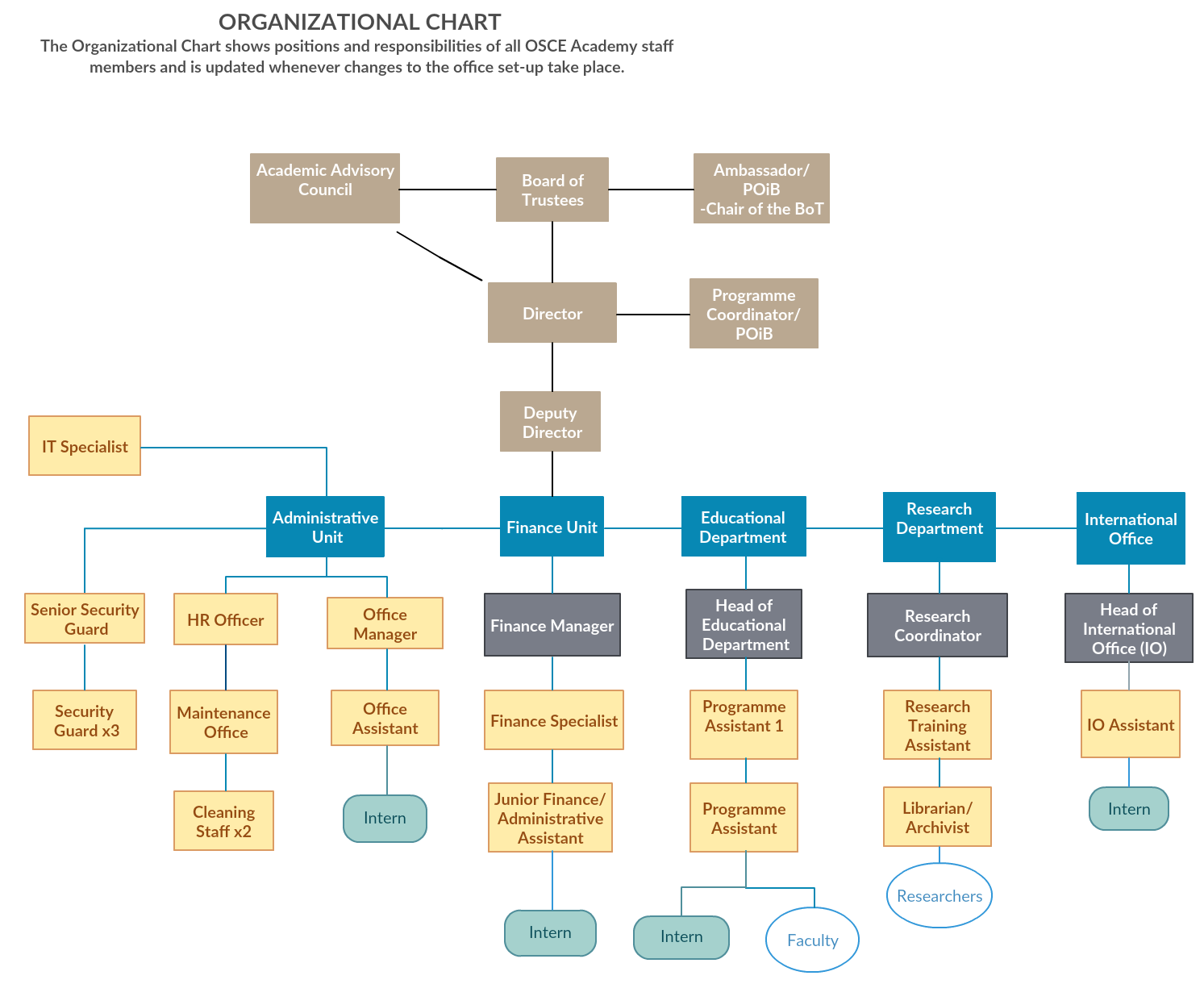 Educational Activities – Admission for 2019-2020
Educational Activities – Summer School
Scheduled for 5-31 August; call open from 15 May till 15 June
Participation: all invited MA programme applicants & reserve list candidates + up to 30 additional interested young graduates
Rules of Admission allow for selected admission via Summer School, when:
Information shared in Advance; funding available to guarantee equal access to Summer School from the region; selection process follows norms set forth in general admission rules; admission rules approved by Kyrgyz Ministry of Education and Sciences; approval by the Board of Trustees
Educational Activities – Internships
OSCE Secretariat
NUPI
Geneva Centre for Security Policy
NEW since 2017: Aleksanteri Institute, ECMI, ASPR
NEW in 2019: UNAMA, GEI, ODIHR; (SWP)
Research & Dialogue – Associated Research Fellows
Launched in late 2017;
Aims to support researchers in conducting projects and provide institutional affiliation;
Length of the fellowship from 6 to 12 months;

Academy provides with access to the library and all available online resources;
Fellows required to present research and deliver lecture;
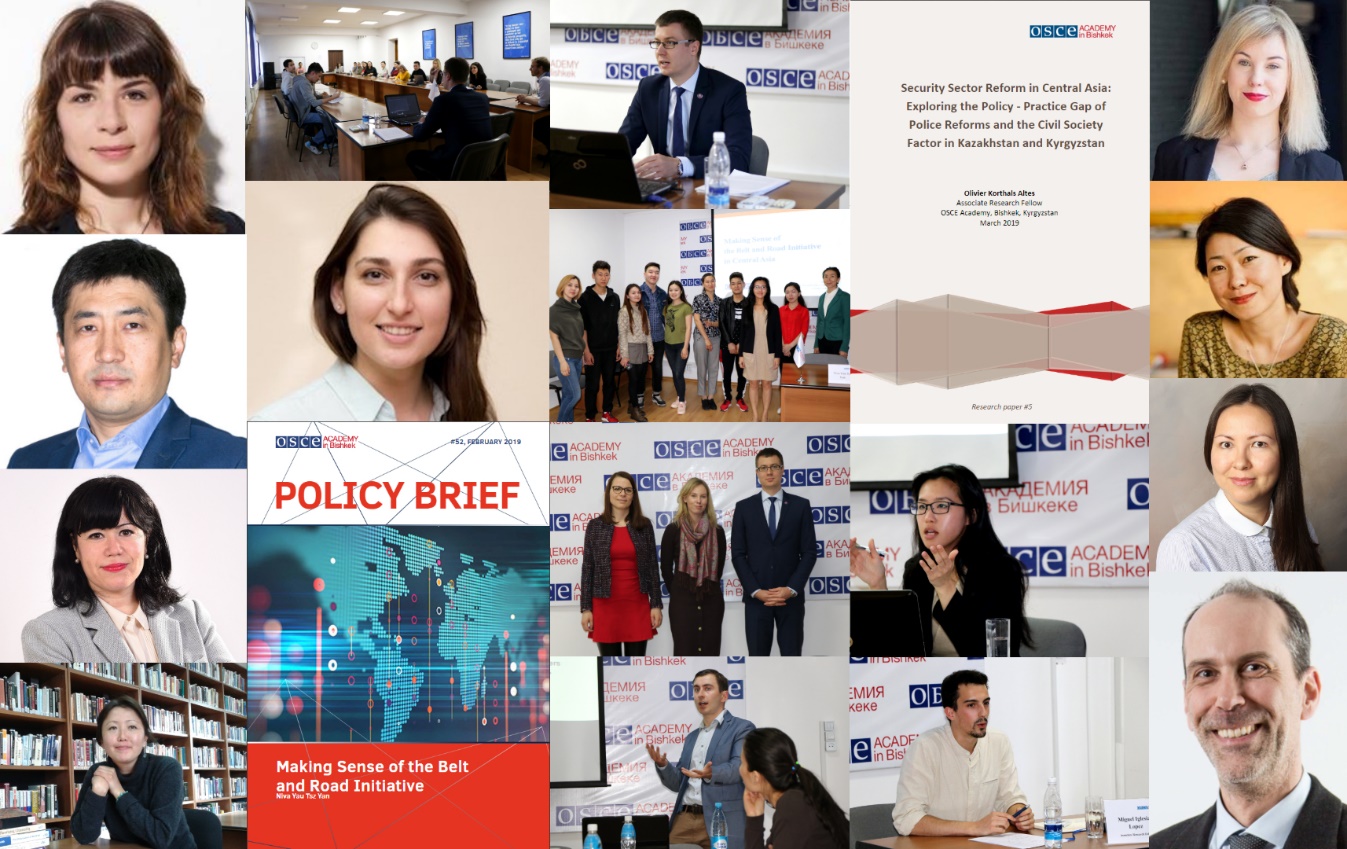 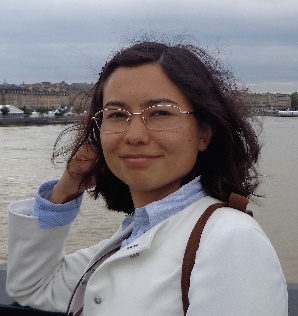 Total number of ARFs reached 14 in April 2019
Research & Dialogue – Policy Briefs
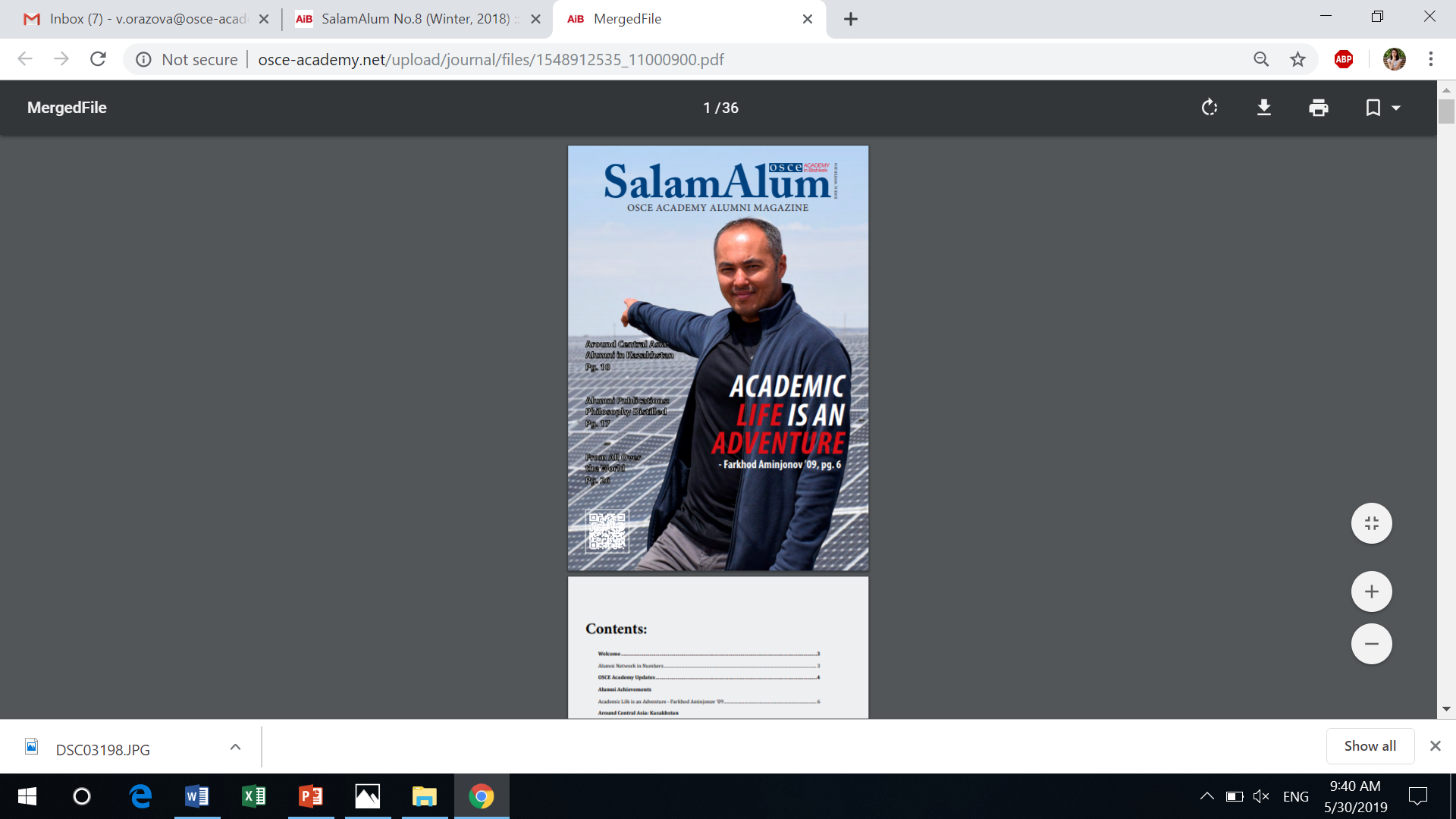 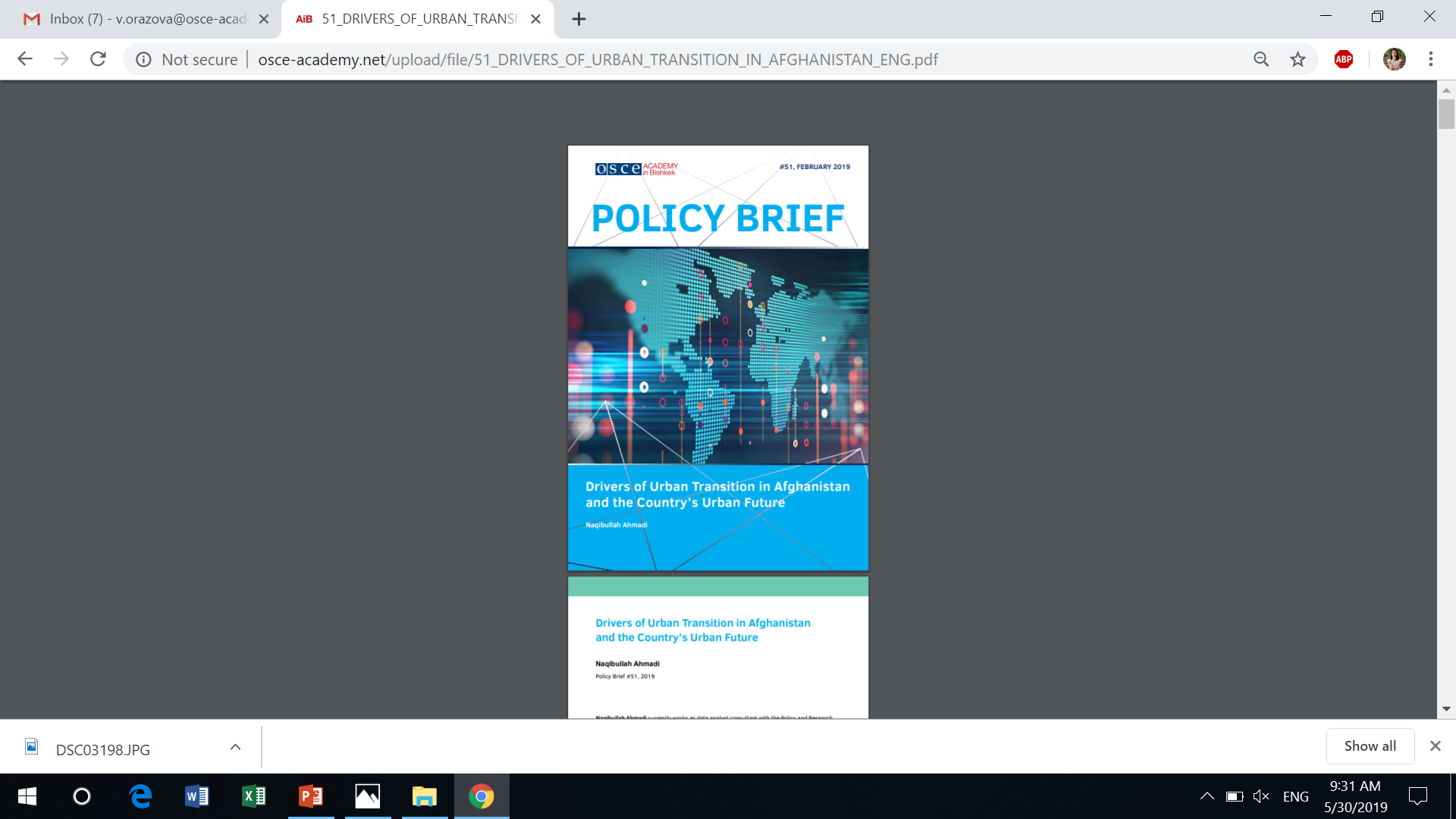 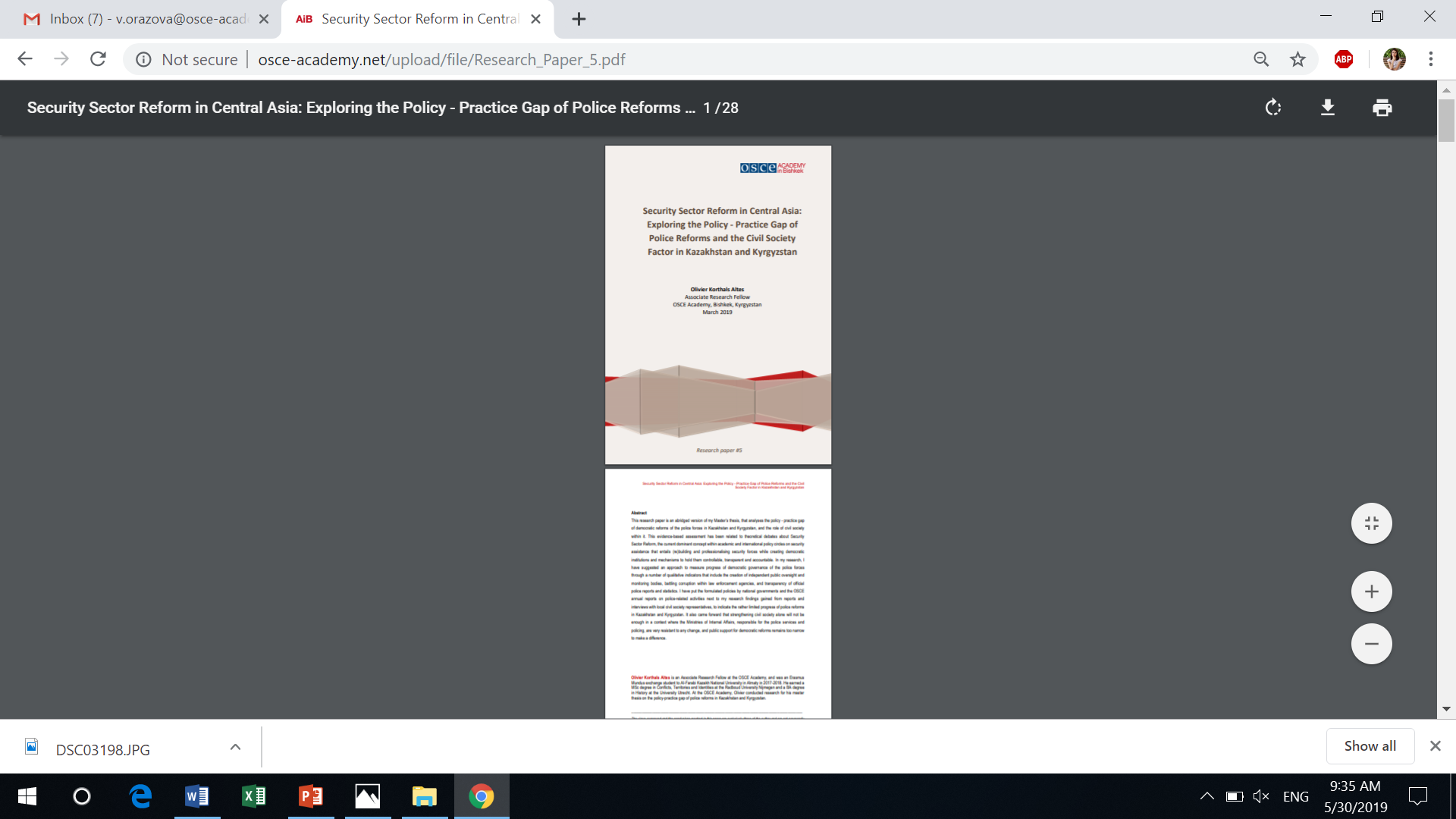 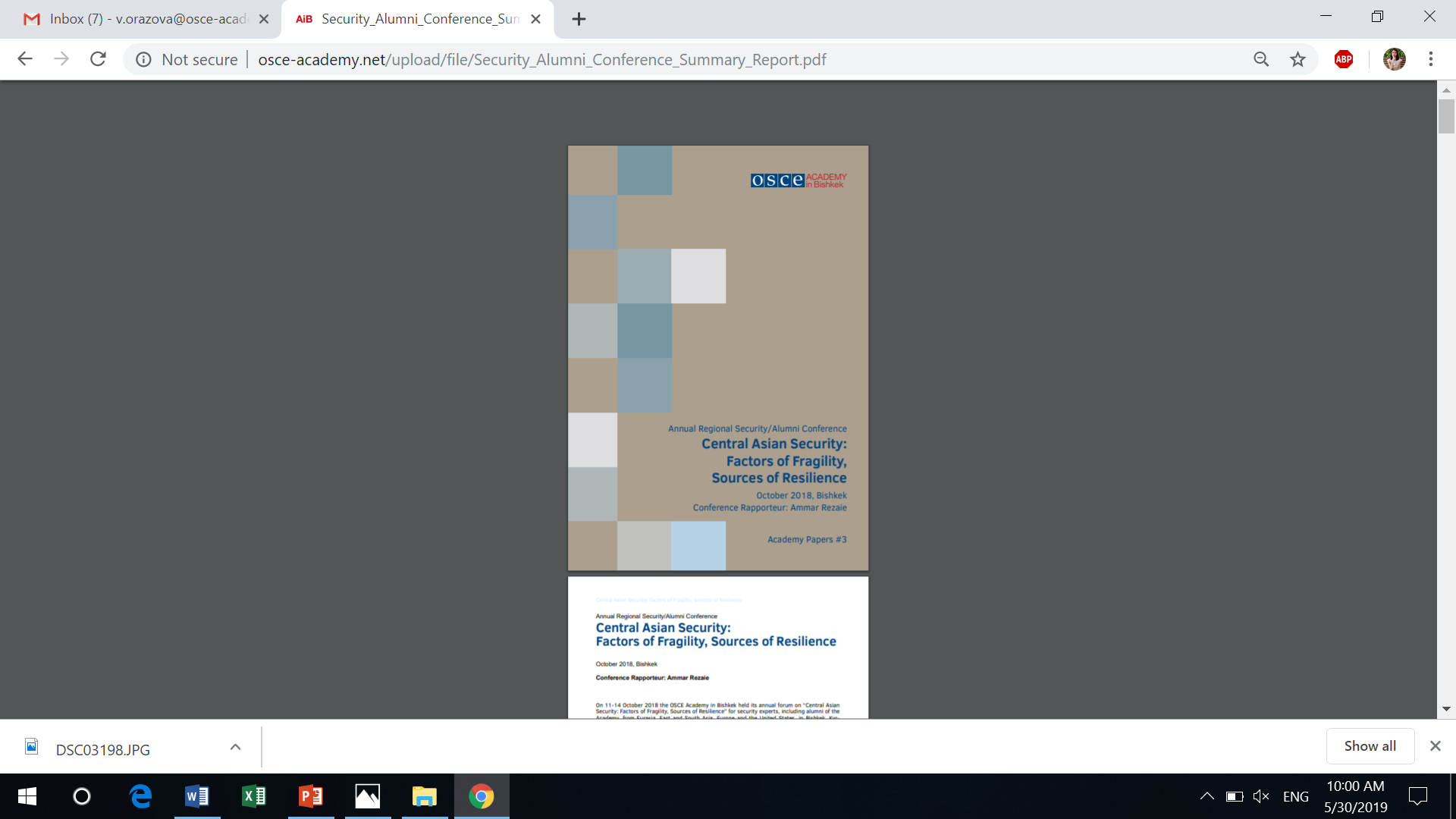 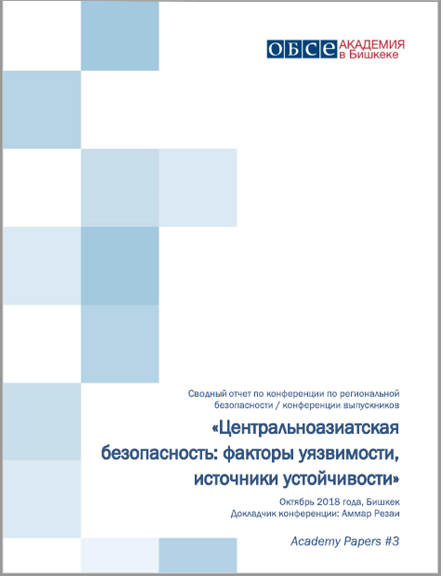 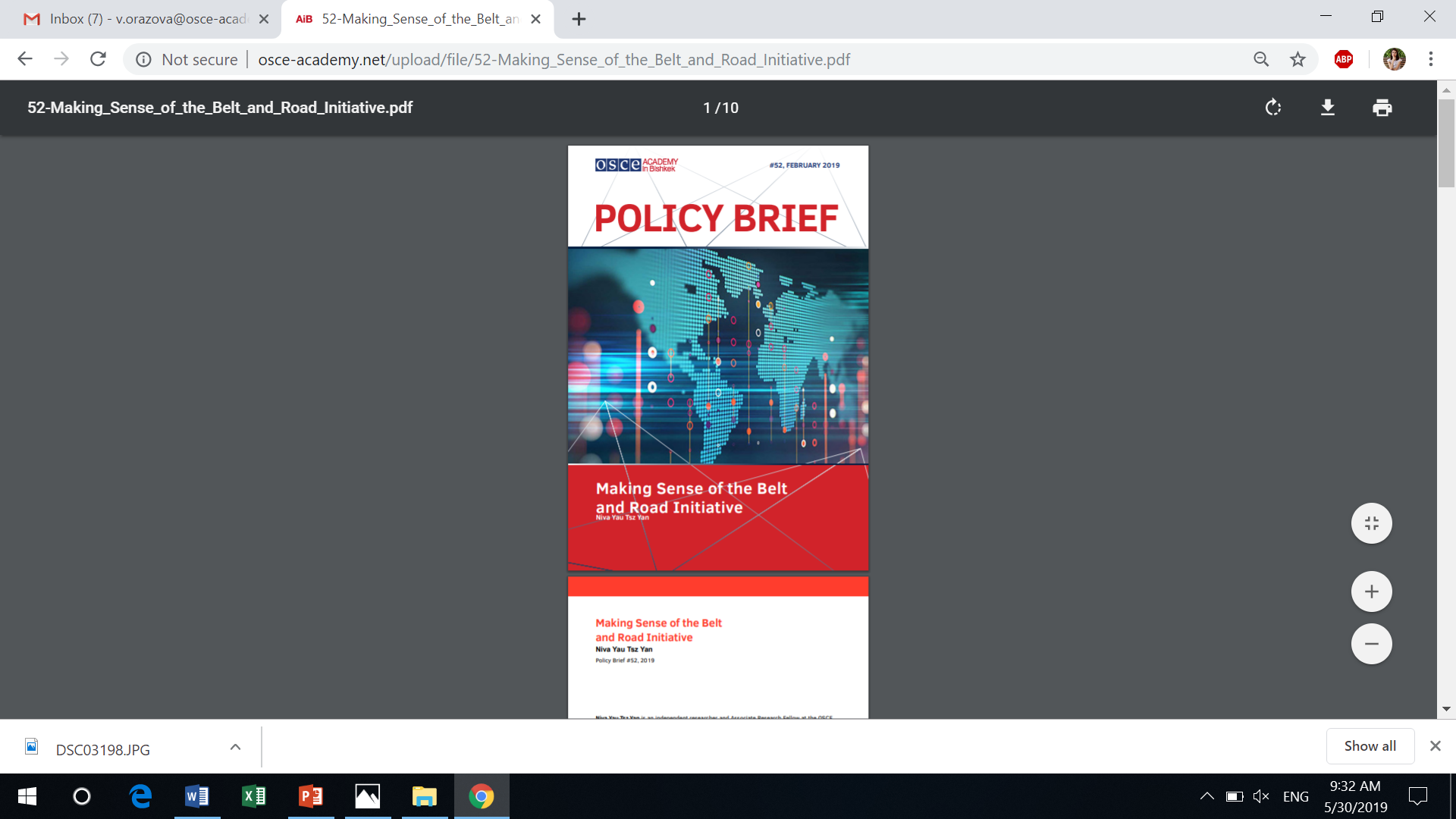 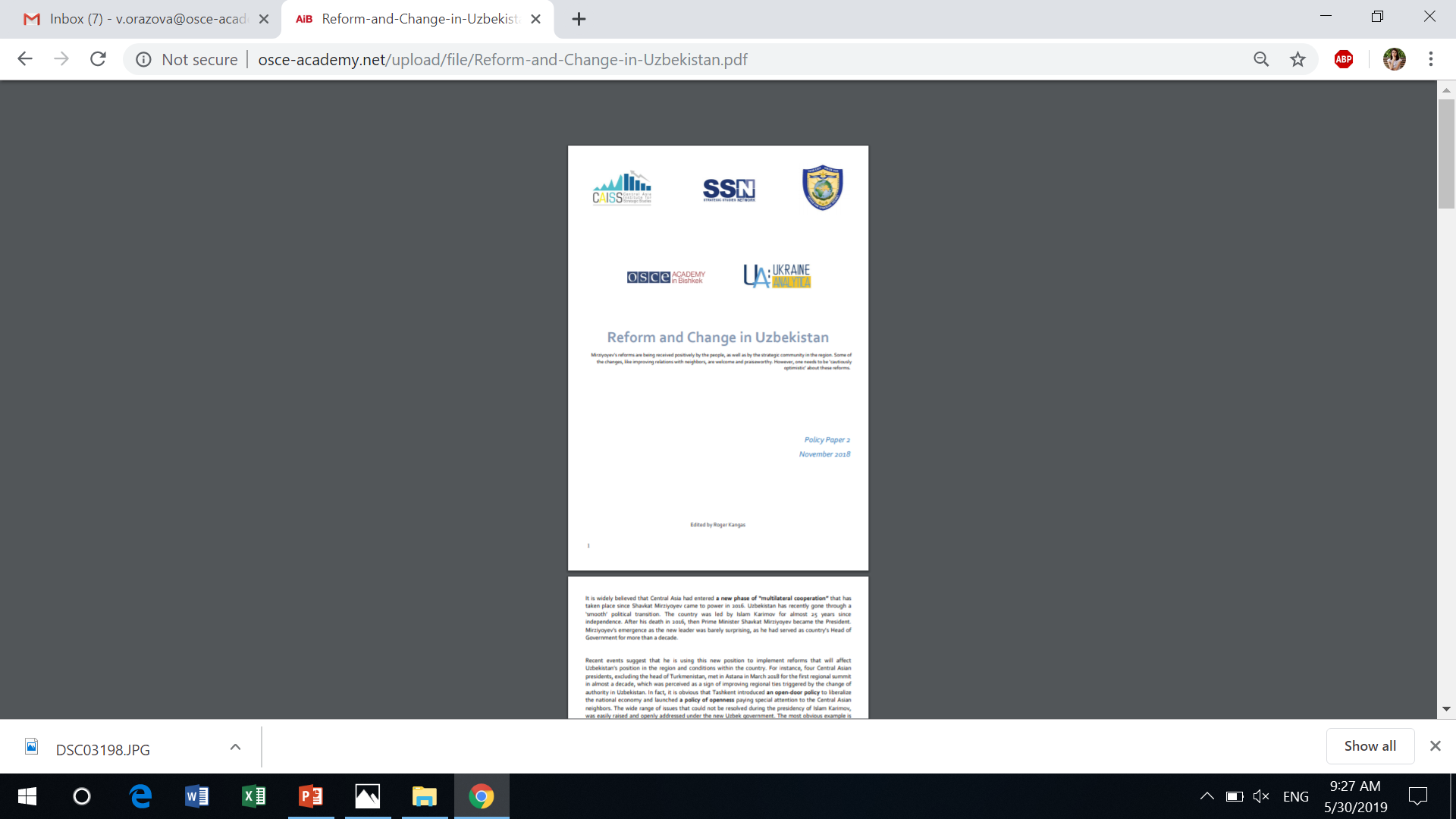 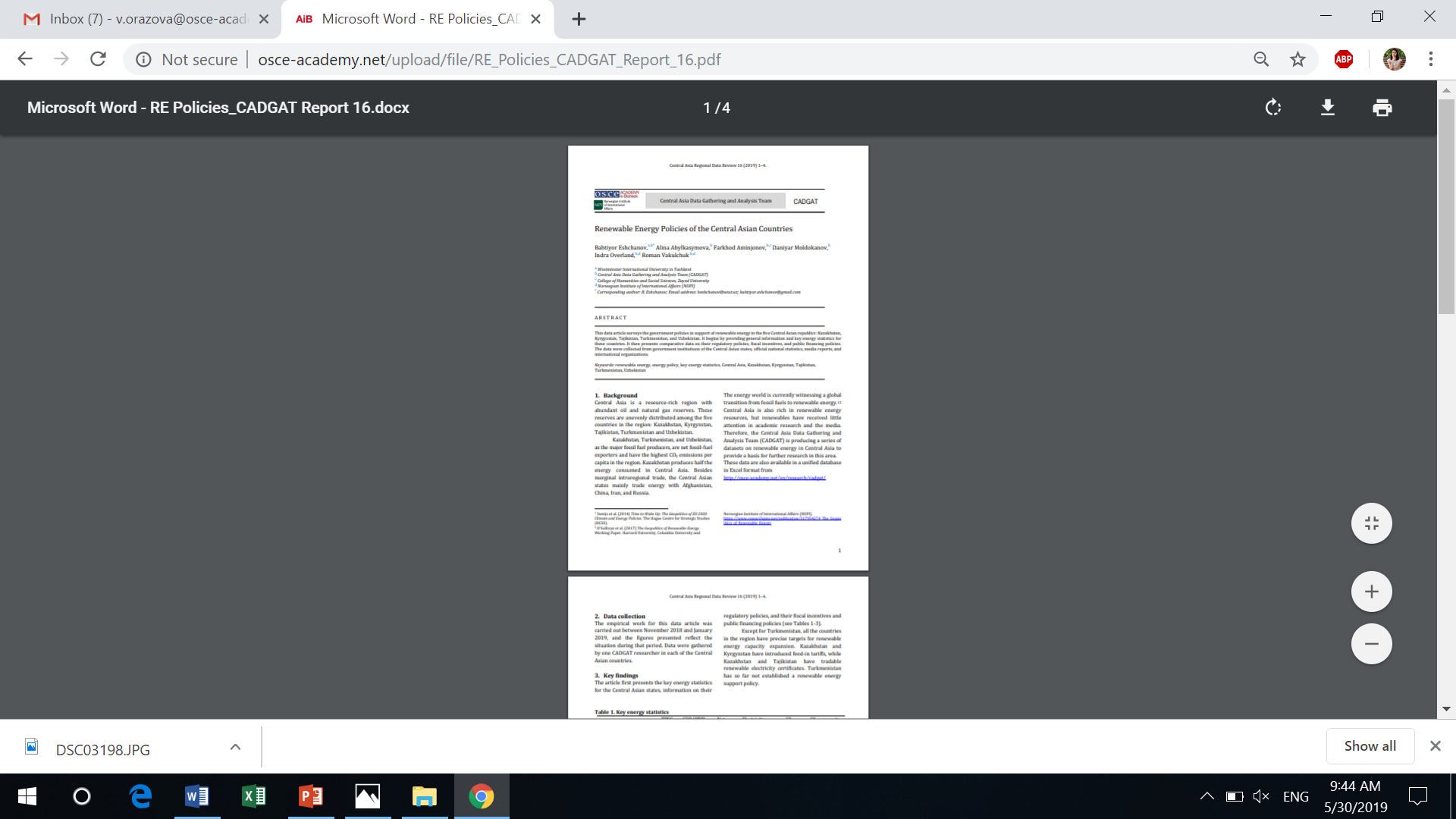 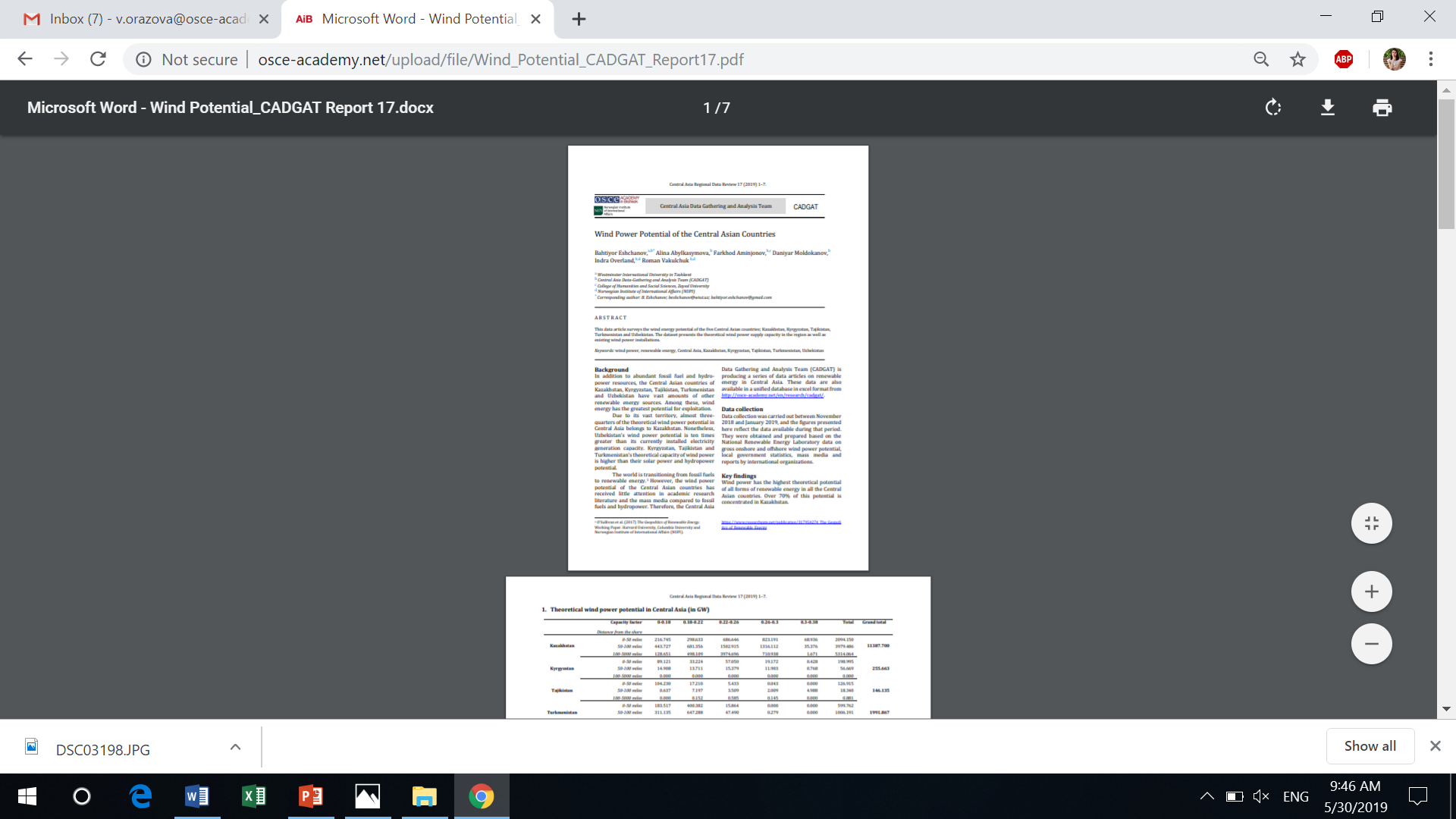 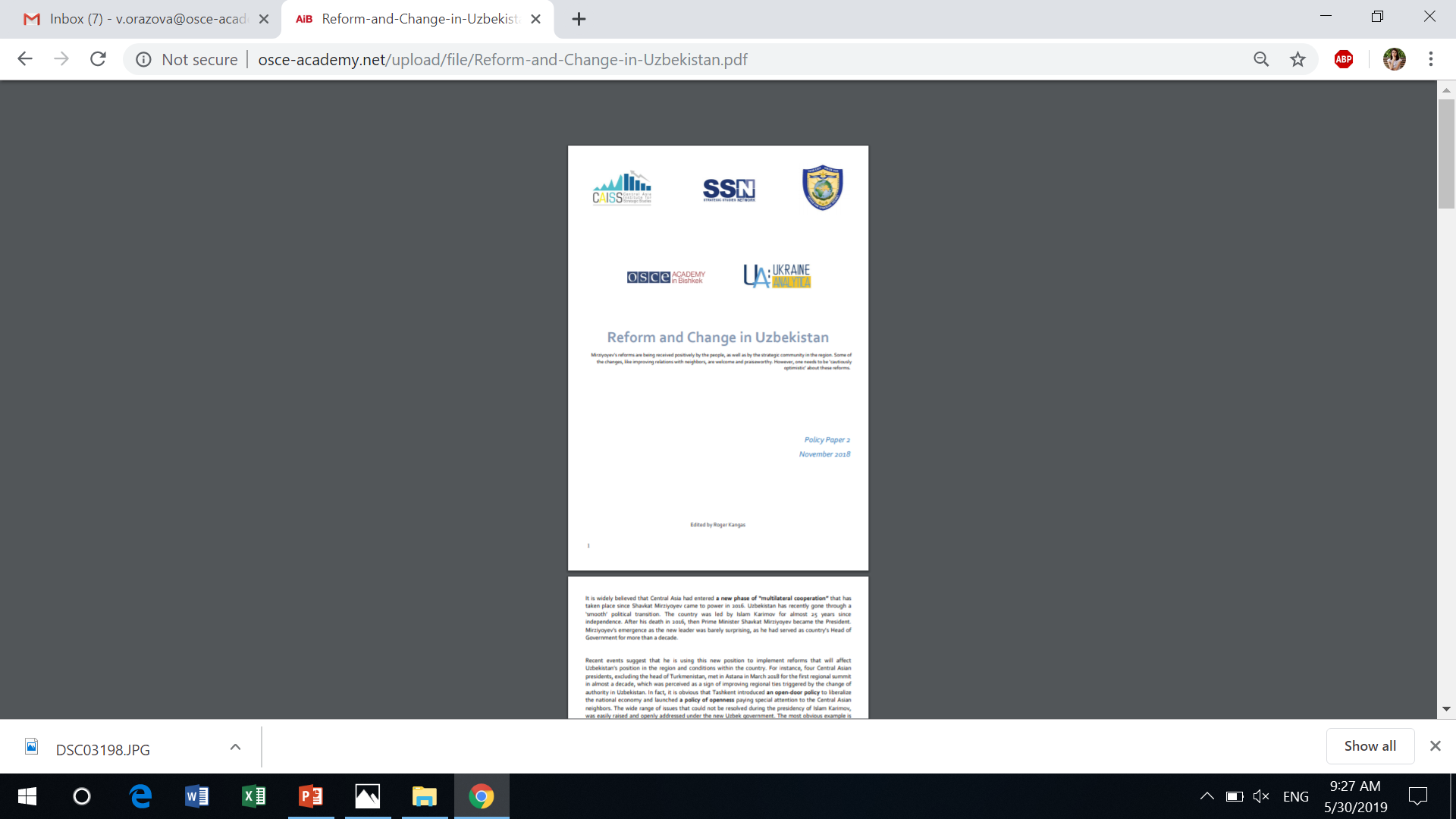 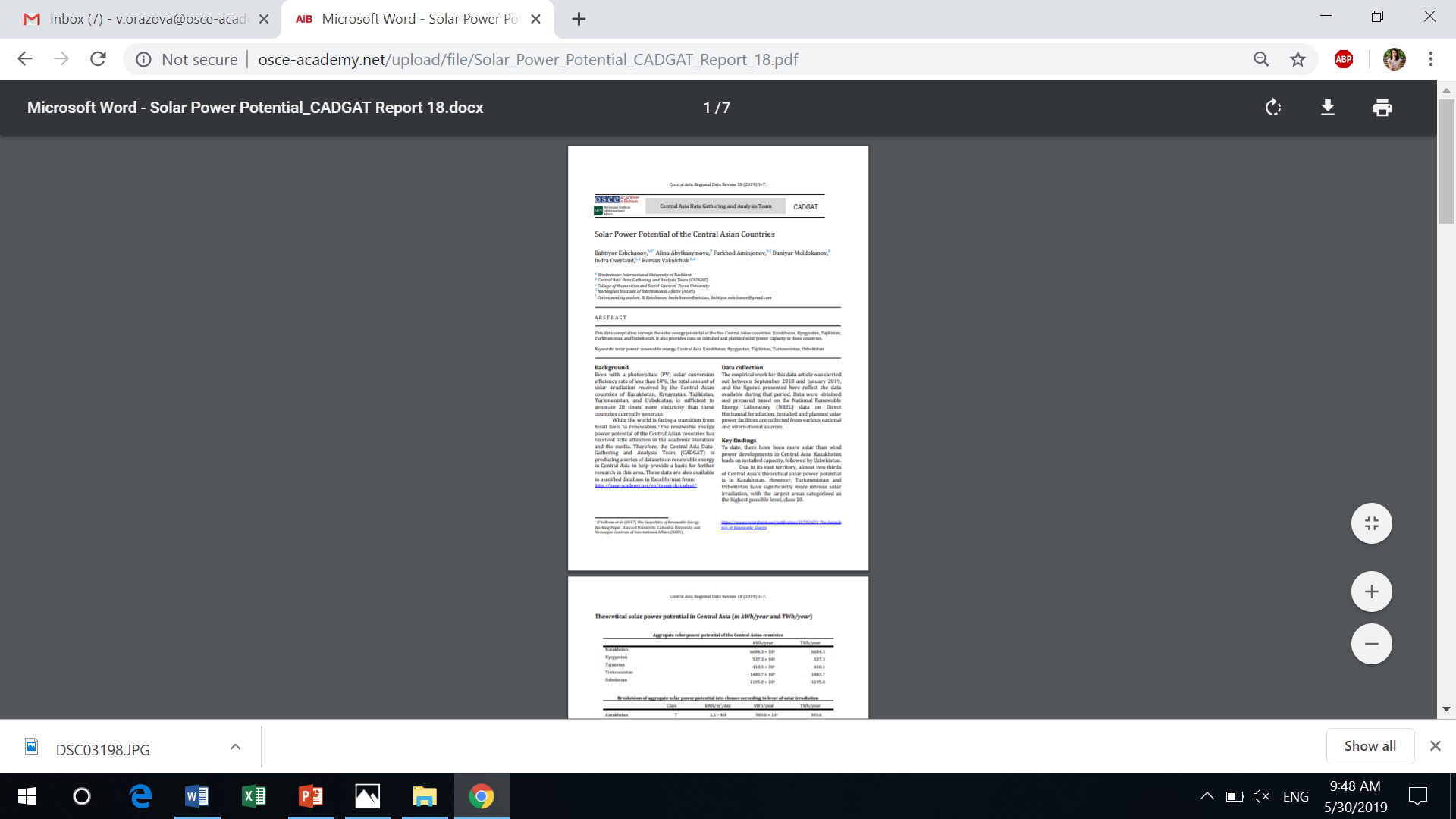 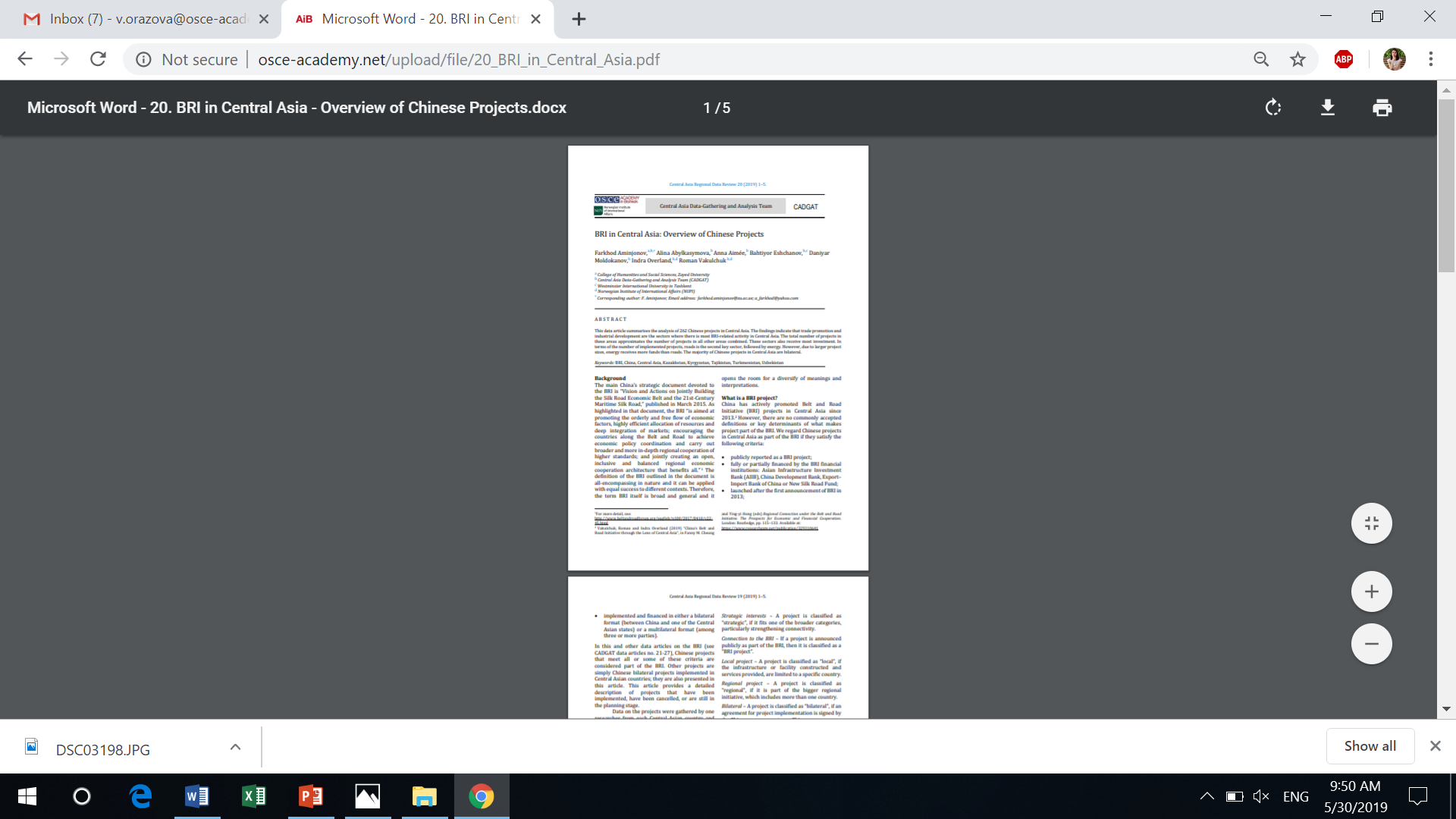 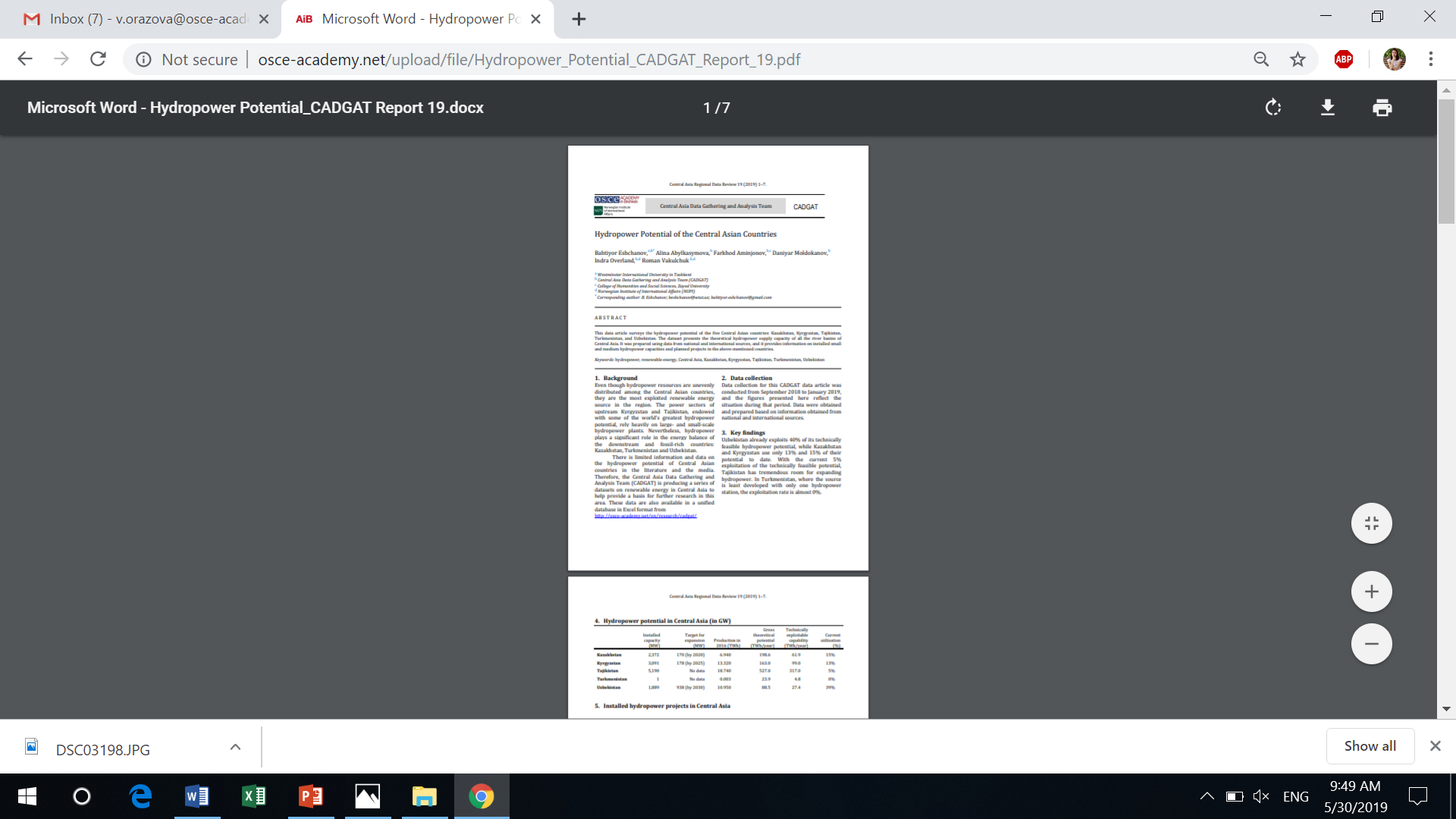 Research & Dialogue
Horizon 2020 – AGRUMIG
Project aims to study relation between agriculture and migration and to contribute to policy formation
OSCE Academy joined consortium under lead SOAS in March 2018; approval in July 2018; inaugural meeting in April 2019
OSCE Academy serves as policy partner with UCA as research institution for country case Kyrgyzstan

Applying to FPI funding:
“Instrument contributing to Stability and Peace (IcSP) - Support to civil society actors in promotion of Dialogue and Prevention of Violent Extremism (PVE) in Central Asia”
Deadline 23 AUG 2019
Research & Dialogue
Research Scholarships at the Academy
Savings from NUPI to start first independent research activities;
Implementing research challenging considering local legislation;
Springer / Open Access Publication
Conferences:
IEP / EUCACIS; DAAD / Bio-Economy; NUPI / CADGAT & RM; faculty participation
Partnerships & International Cooperation
Erasmus+
Application submitted for funding in Key Action 2 (capacity building) in February 2019 as part of Kyrgyz-European Consortium to create PhD
4 applications submitted for funding in Key Action 1 (mobility) in February 2019 together with European partners from Tartu, Riga, Marburg, and Pisa.
Results expected in Summer 2019
Partnerships & International Cooperation
DAAD
Full-time Visiting Professor Dr. Anja Mihr; symposium; training; summer school (together with SWP)
Gorchakov Foundation
Visiting Professor Dr. Yana Leksyutina from St. Petersburg State University
German-Kazakh University
Cooperation for Student exchange and visiting fellows: Dr. Sebastian Meyer as new ARF
Request – BoT Approval
Summer School Admission
Audit for 2018
Consolidated Budget 2019
New Admin Regulations (normative acts)